СОТРУДНИЧЕСТВО С МЕЖДУНАРОДНЫМИ ФИНАНСОВЫМИ ИНСТИТУТАМИ: ФИНАНСИРОВАНИЕ ИНВЕСТИЦИОННЫХ ПРОЕКТОВ
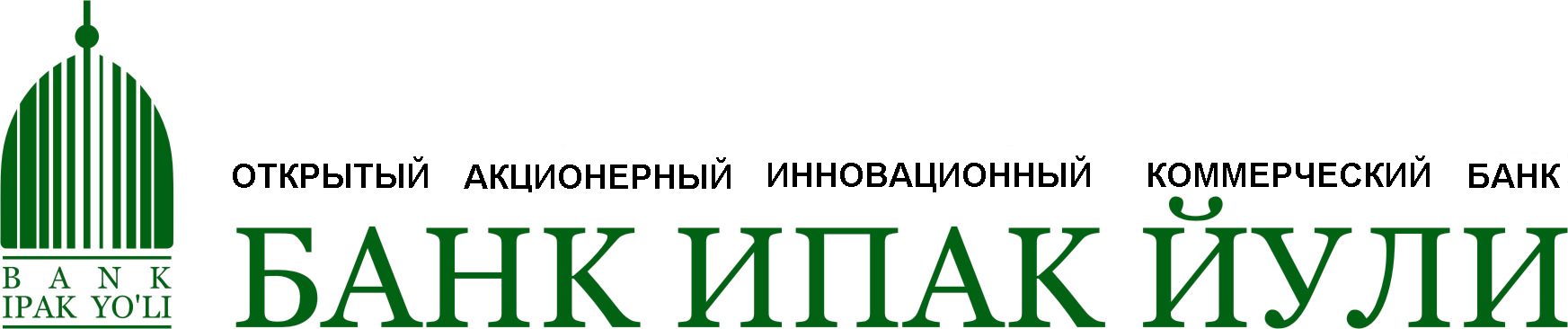 МИССИЯ
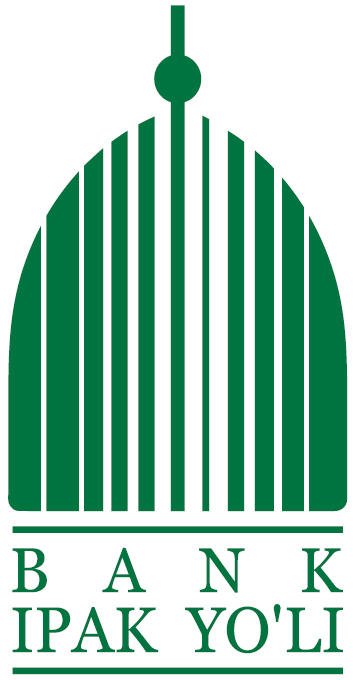 Повышение уровня доходности банка за счет финансирования инвестиционных проектов малого и частного предпринимательства
Привлечение перспективных и успешных предприятий и компаний в качестве корпоративных клиентов банка
Повышение участия банка в инвестиционных процессах происходящих в Республике Узбекистан
Стимулирование роста капитальных вложений частных предприятий
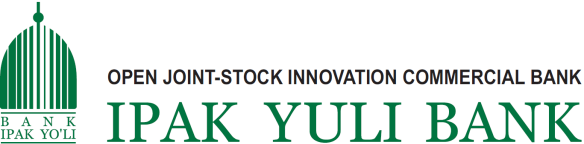 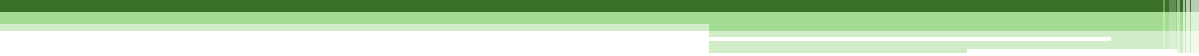 КРАТКАЯ ИСТОРИЯ
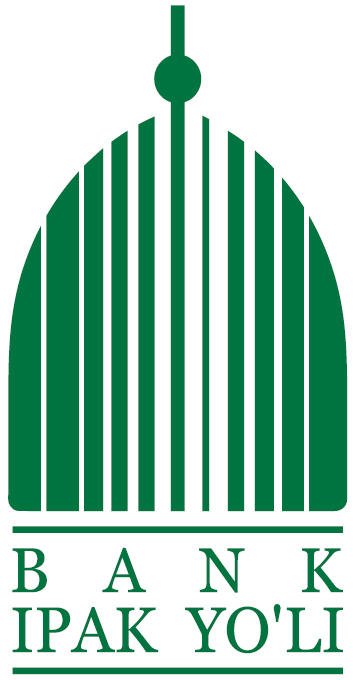 C 1997 по 2003 год привлечены 3 кредитные линии Немецкого Банка Реконструкции «КфВ» на сумму 13,16 млн. евро.
С 2002 по 2009 год банком были привлечены и повторно использованы средства Немецкого Банка Реконструкции «КфВ» на сумму 9,79 млн. евро.
В 2006 году привлечена первая линия Исламской  Корпорации по Развитию Частного Сектора в размере 2 млн. долл.США
В 2008 году, при отделе был создан сектор исламского финансирования
В 2008 году между банком и немецким банком Ландесбанк Берлин АГ подписано Базовое соглашение.
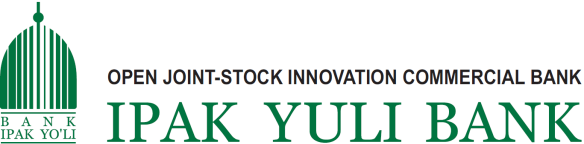 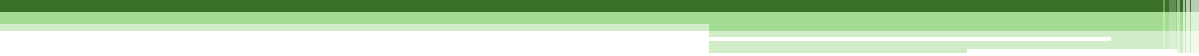 КРАТКАЯ ИСТОРИЯ
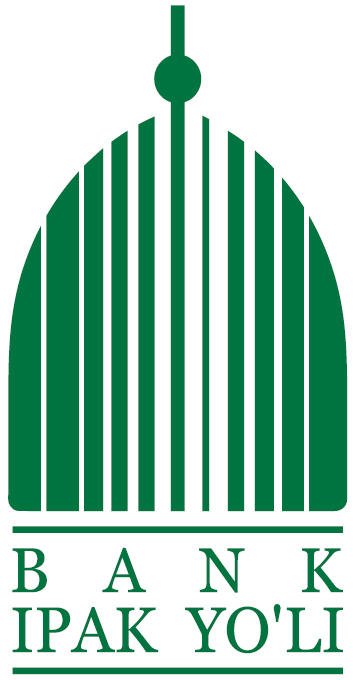 2010 году привлечена вторая линия финансирования Исламской  Корпорации по Развитию Частного Сектора в размере 5 млн. долл.США.
В том же году, было принято решение о создании обособленного отдела исламского финансирования в связи с расширением деятельности данного направления.
2011 году был создан управление финансирования инвестиционных проектов
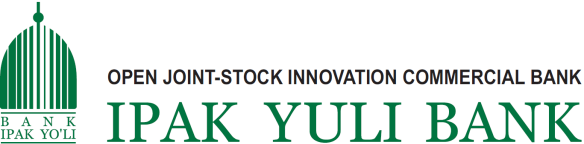 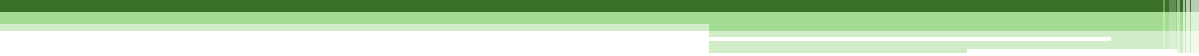 ПРЕДЛАГАЕМЫЕ ПРОДУКТЫ
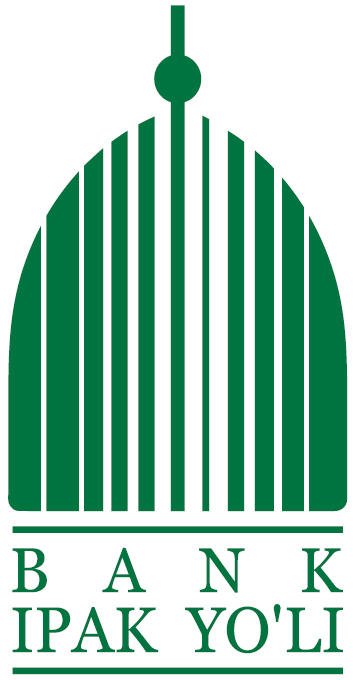 Инвестиционное кредитование проектов малого и частного предпринимательства





Экспортное финансирование под покрытие ЭКА
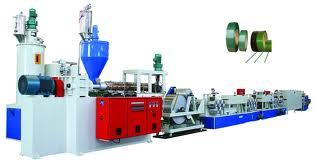 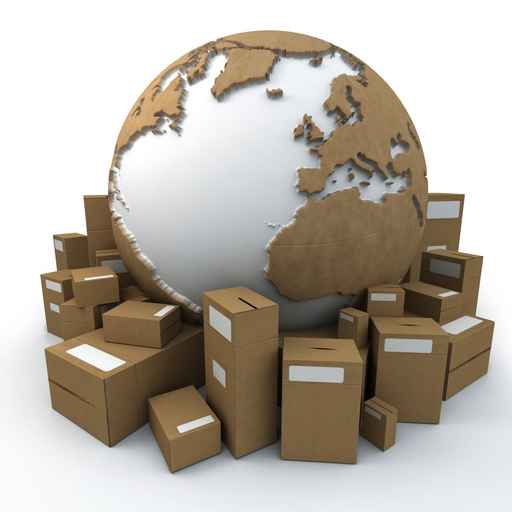 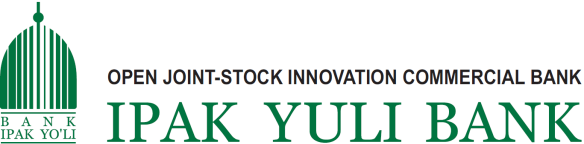 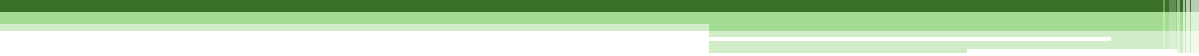 РЕЗУЛЬТАТЫ ДЕЯТЕЛЬНОСТИ
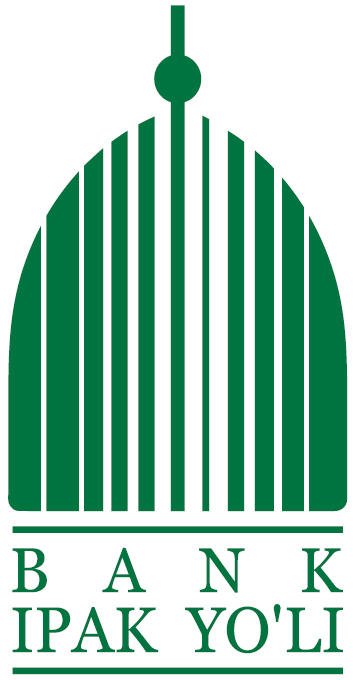 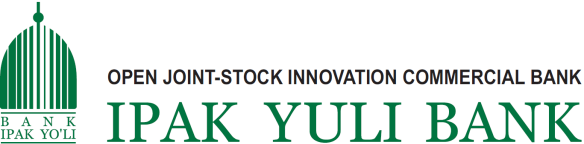 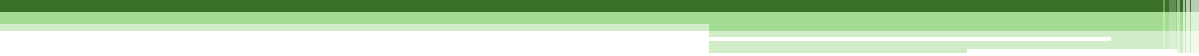 РЕЗУЛЬТАТЫ ДЕЯТЕЛЬНОСТИ
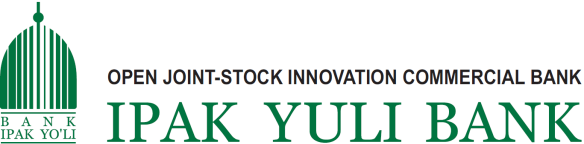 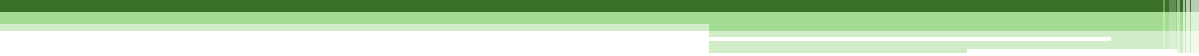 ИСЛАМСКОЕ ФИНАНСИРОВАНИЕ
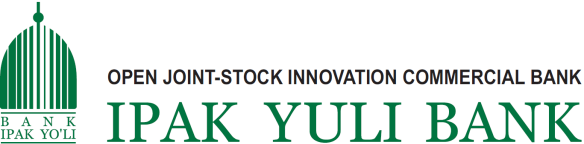 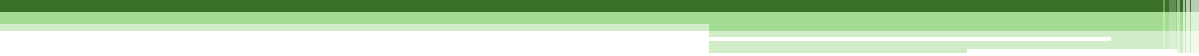 ИСЛАМСКОЕ ФИНАНСИРОВАНИЕ
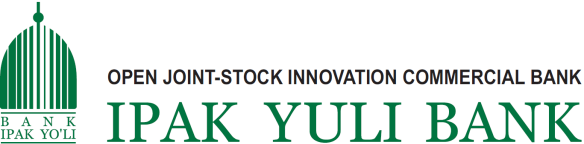 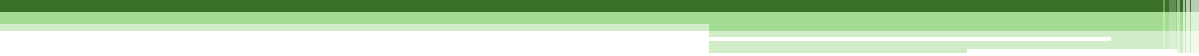 ОСУЩЕСТВЛЕНИЕ ОПРЕАЦИЙ
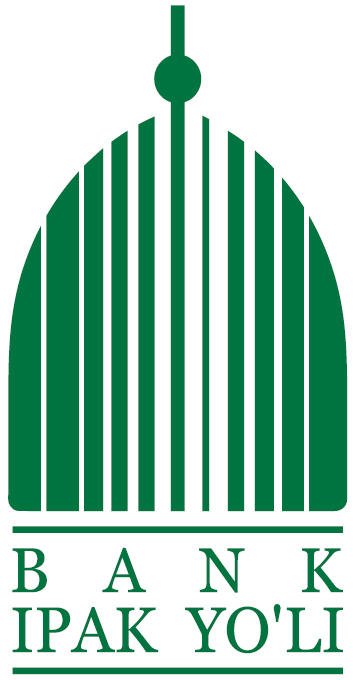 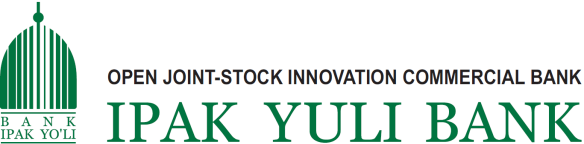 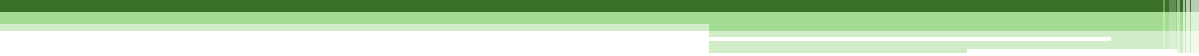 СХЕМА РАССМОТРЕНИЯ КРЕДИТНОЙ ЗАЯВКИ
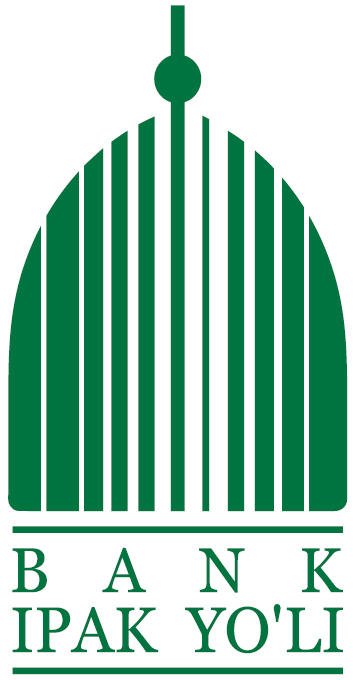 Первый контакт и интервью с клиентом
Сбор первичных документов
Подготовка краткого анализа
Первичное рассмотрение проекта
Сбор полного перечня документов
Подготовка кредитного анализа
Рассмотрение проекта кредитным комитетом
Мотивированный отказ
Рассмотрение банком партнёром
Переход на этап финансирования
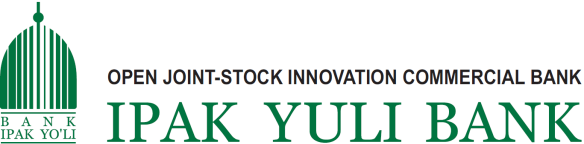 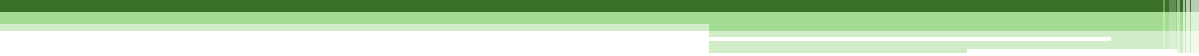 КРИТЕРИИ ОЦЕНКИ ПРОЕКТОВ
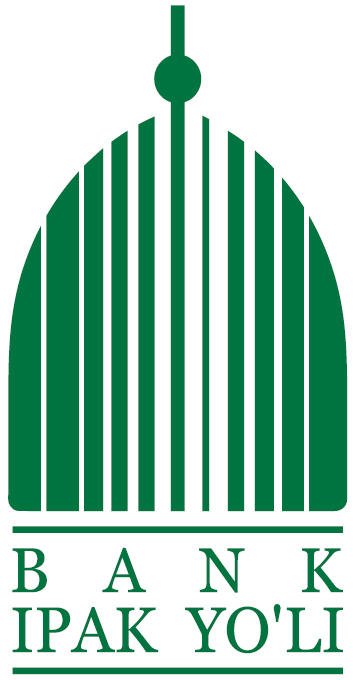 Осуществление полного анализа финансовых показателей предприятия за последние 3 года
Изучение действующего производства
Изучение обеспеченности сырьевыми ресурсами
Анализ конъюнктуры рынка сбыта
Анализ прогнозов эффективности проекта
Анализ прогнозов поступления денежных средств по проекту
Расчет интегральных показателей по инвестициям, таких как (NPV, IRR, PB)
Анализ рисков
Анализ залогового обеспечения
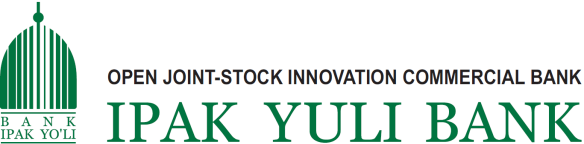 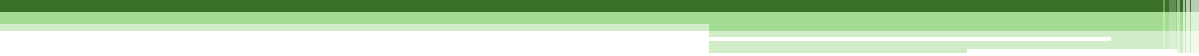 ФИНАСИРОВАНИЕ ПРОЕКТА
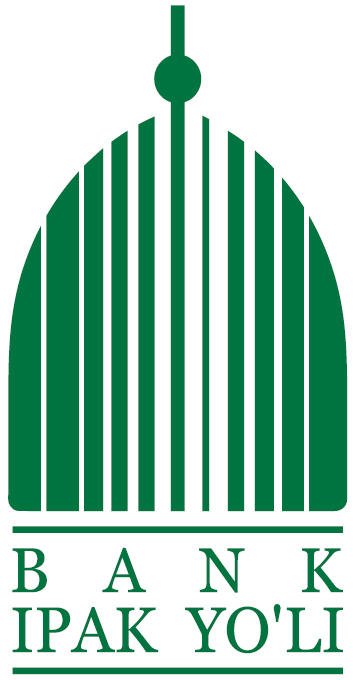 Одобрение финансирования
Оформление необходимых документов
Открытие счетов для обслуживания долга
Запрос банку партнеру о выделении средств
Прямой платеж средств поставщику
Открытие и исполнение аккредитива
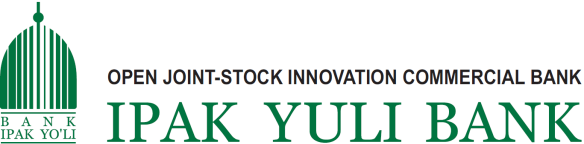 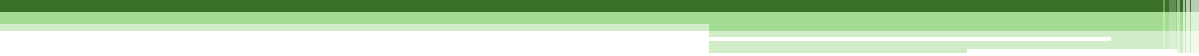 МОНИТОРИНГ ПРОЕКТОВ
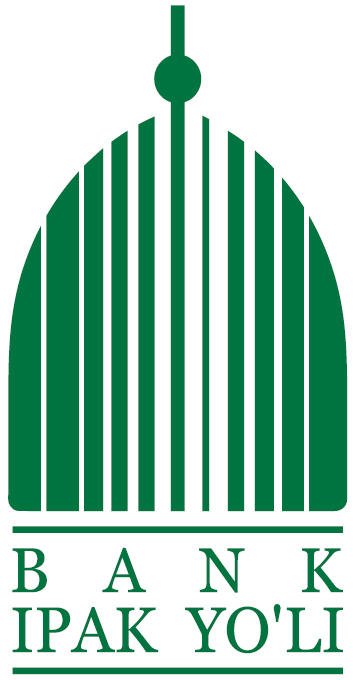 Осуществление мониторинга предприятия не менее чем раз в квартал с выездом на место
Осмотр загруженности оборудований
Анализ финансовых показателей за квартал
Осмотр залогового обеспечения
Принятие мер по своевременному возврату средств и выполнения обязательств
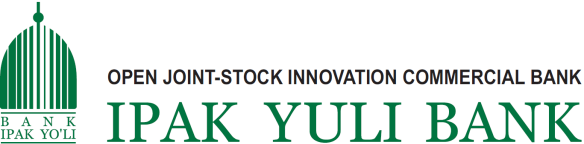 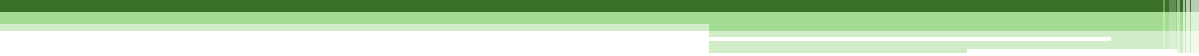 СТРАТЕГИЧЕСКИЕ ЦЕЛИ РАЗВИТИЯ
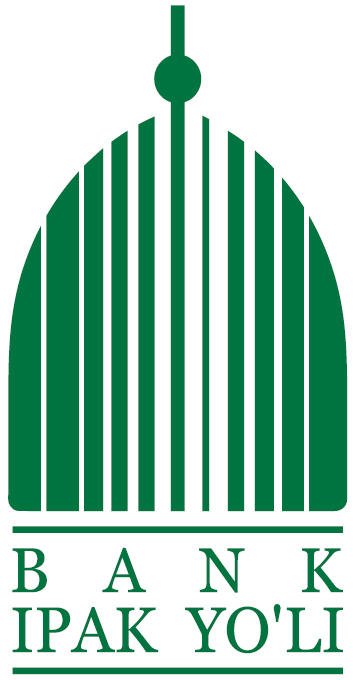 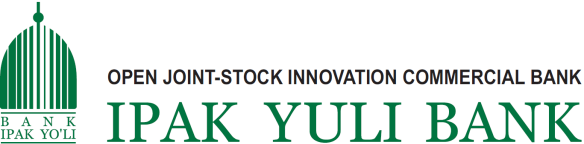 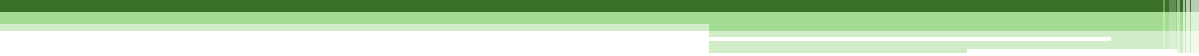 СТРАТЕГИЧЕСКИЕ ЦЕЛИ РАЗВИТИЯ
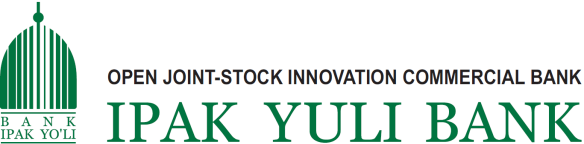 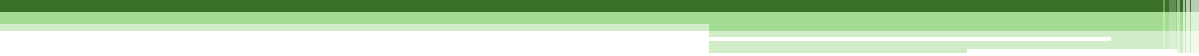 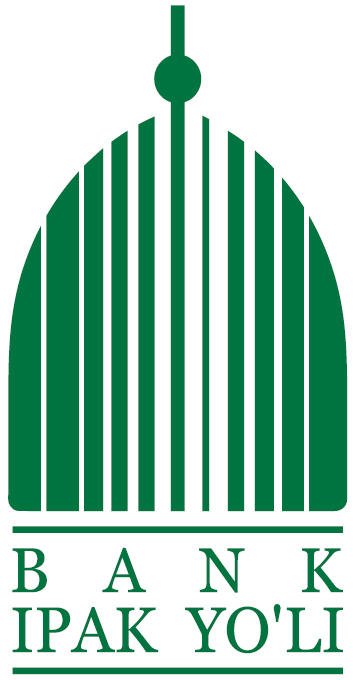 СПАСИБО ЗА ВНИМАНИЕ !!!
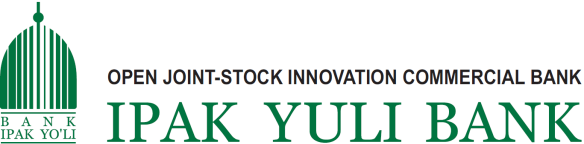 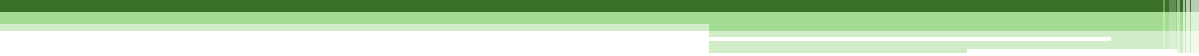